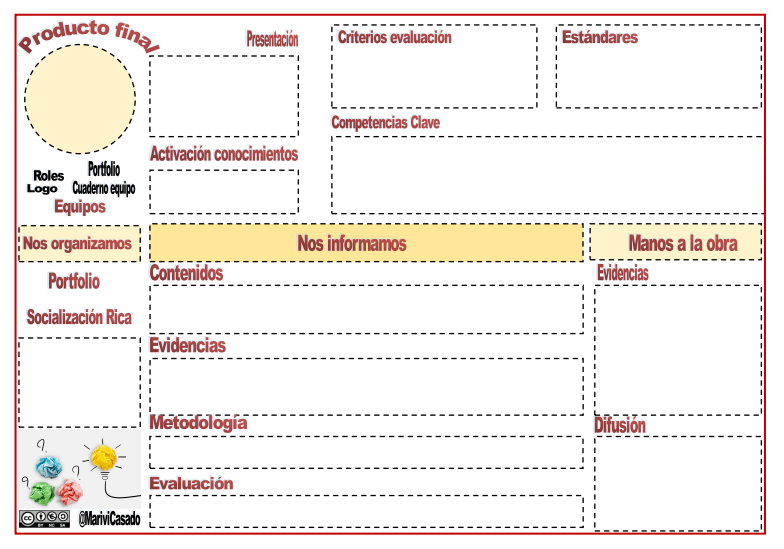 DATOS DEL PROYECTO:
LOS INDIOS MORAÑEGOS
Identifica la casa de los indios.
Valora las costumbres de  los poblados indios.
Conoce algunas de las funciones de los miembros de una tribu.
Conocer diferentes formas de vida y costumbres.
Identificar dónde vivían y como eran sus casas.
Conocer los miembros de una tribu y sus funciones.
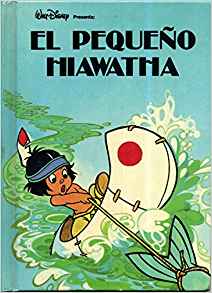 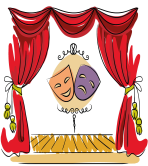 GRUPO: infantil
 3 años
PRESENTAN SU POBLADO
Competencia matemática, ciencia y tecnología
Competencia
Aprender a aprender
Competencia digital
Competencia lingüística
MATERIAS:
Conocimiento de sí mismo y autonomía personal.
Conocimiento del entorno.
Lenguajes: comunicación y representación
Conciencia y expresiones culturales
Competencias sociales y cívicas
RUTINA DE PENSAMIENTO KWL
Sentido de iniciativa y espíritu emprendedor
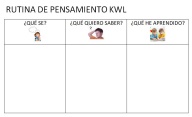 Video de la vida de un poblado indio
Miembros y funciones
Viviendas
Oficios
Costumbres y tradiciones
Totems
Animales y alimentación
Realizamos nuestro propio Totem
Cartel para la representación teatral
VISITA DE FAMILIARES U OTRAS PERSONAS ALFARERAS, CARPINTERAS
ENSEÑAMOS NUESTRO POBLADO INDIO AL RESTO DEL COLEGIO
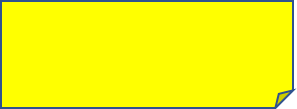 RINCÓN DE LOS INDIOS CON EL MATERIAL FACILITADO POR LAS FAMILIAS
MAPA MENTAL DE LOS DIFERENTES CONTENIDOS QUE VAMOS TRABAJANDO
Difusión de vídeos y actividades a través de creación de blog de aula, por medio de Sway
- Rutinas y destrezas de pensamiento                              - Aprendizaje  cooperativo
PRESENTACIÓN AL RESTO DE LAS AULAS Y FAMILIARES,  LA OBRA DE TEATRO.
RÚBRICAS
OBSERVACIÓN
PORTFOLIO
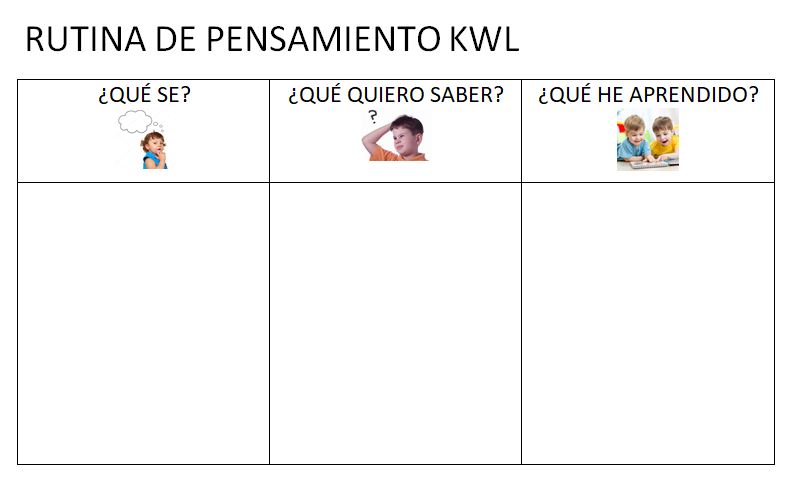 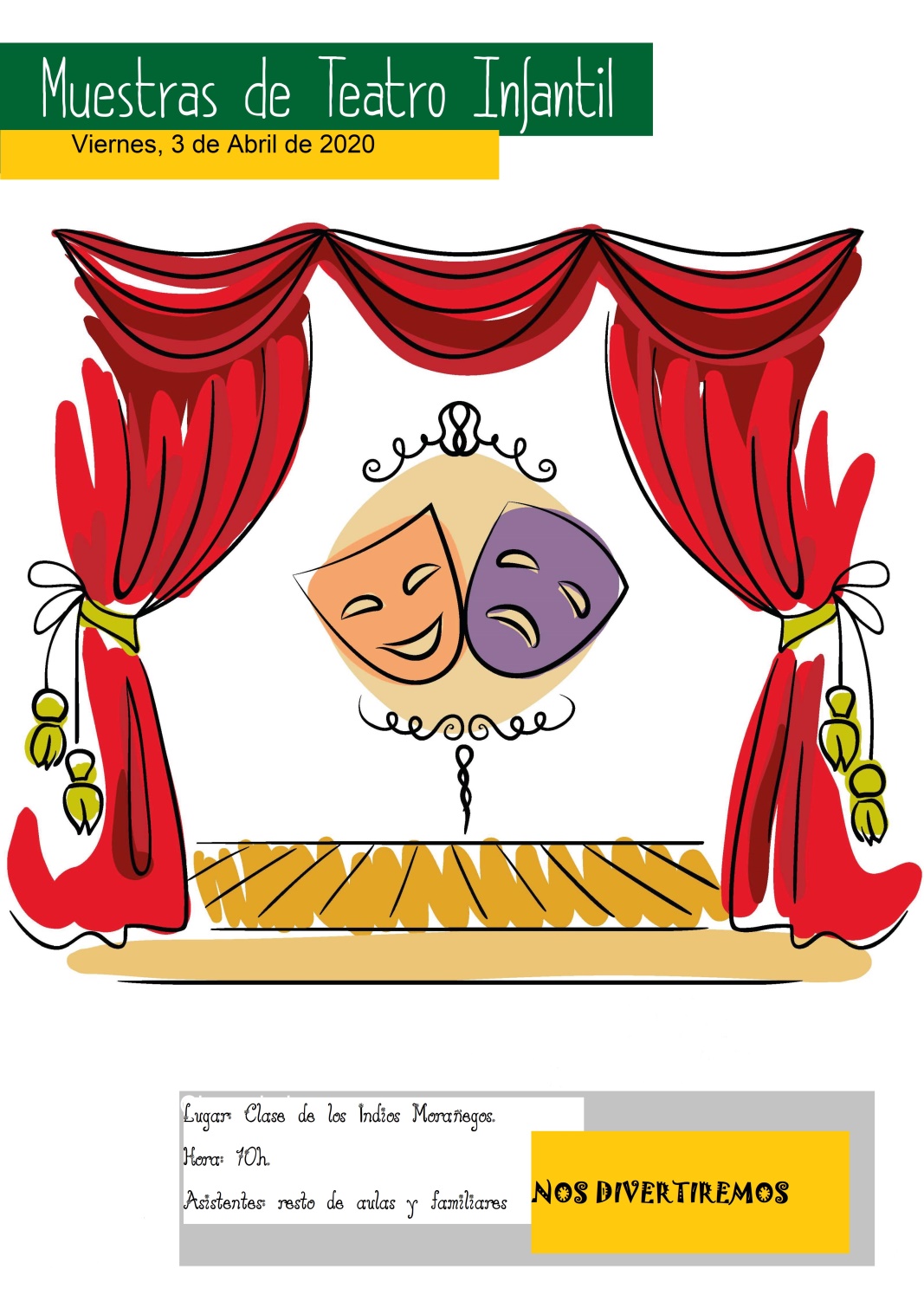